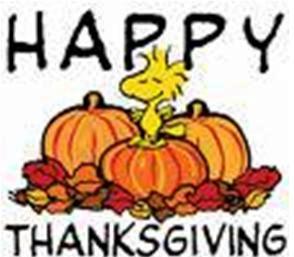 Second Grade News
No spelling
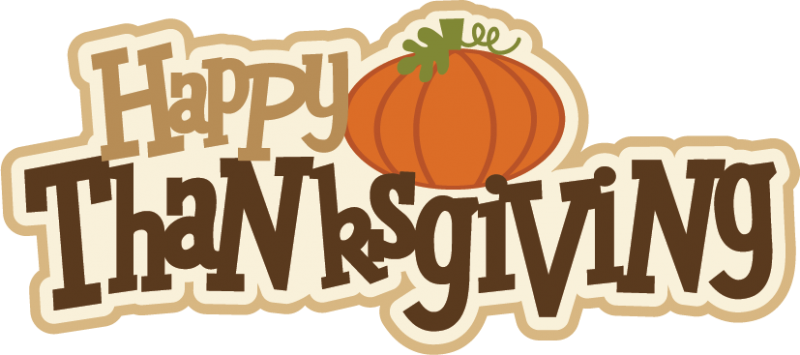 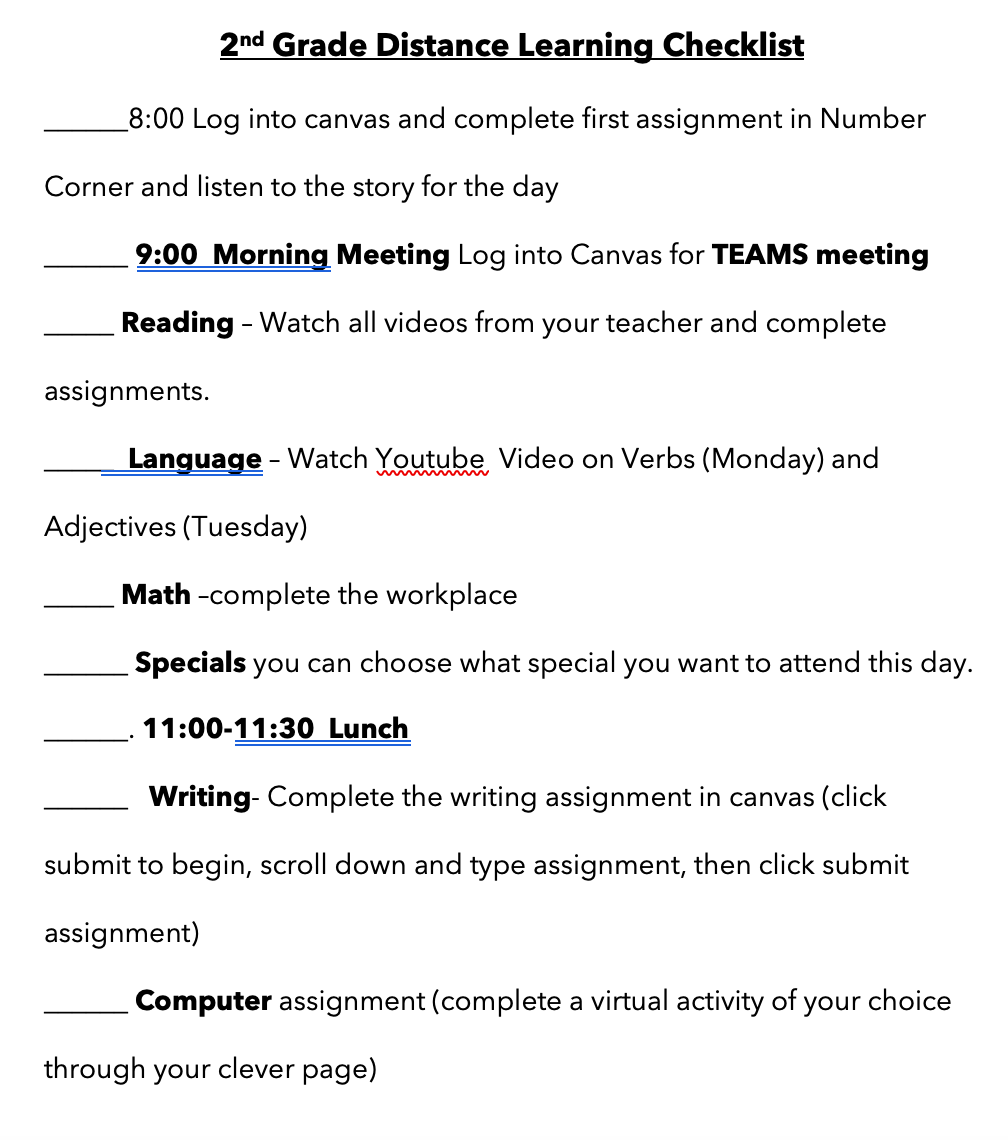 Reminders:
November 23rd and 24th are virtual school days. This day will be just like our last virtual day.
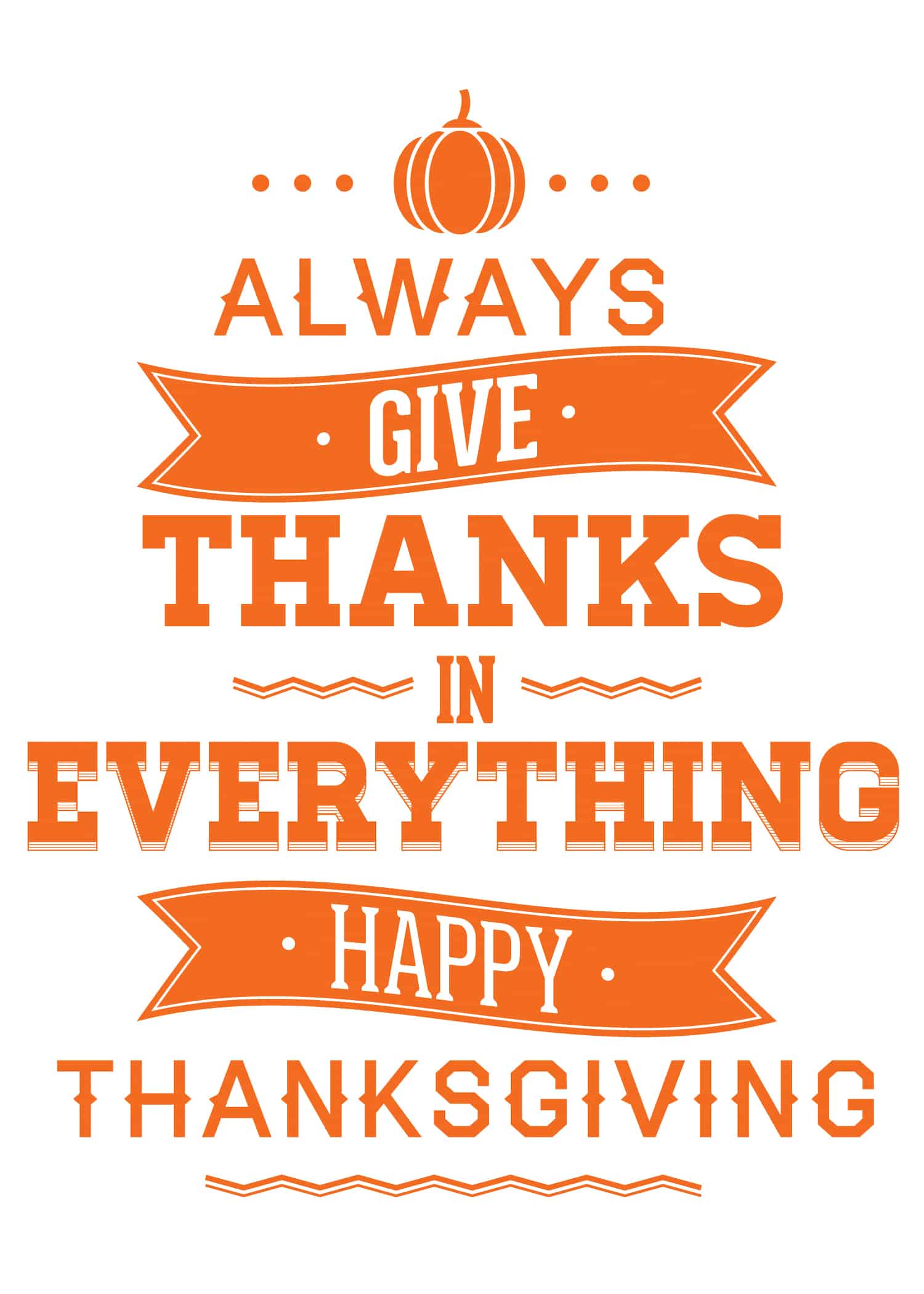 This Photo by Unknown Author is licensed under CC BY-NC-ND
November23rd and 24th
Ha ve a safe and happy Thanksgiving
SPELLING
Tests this week: